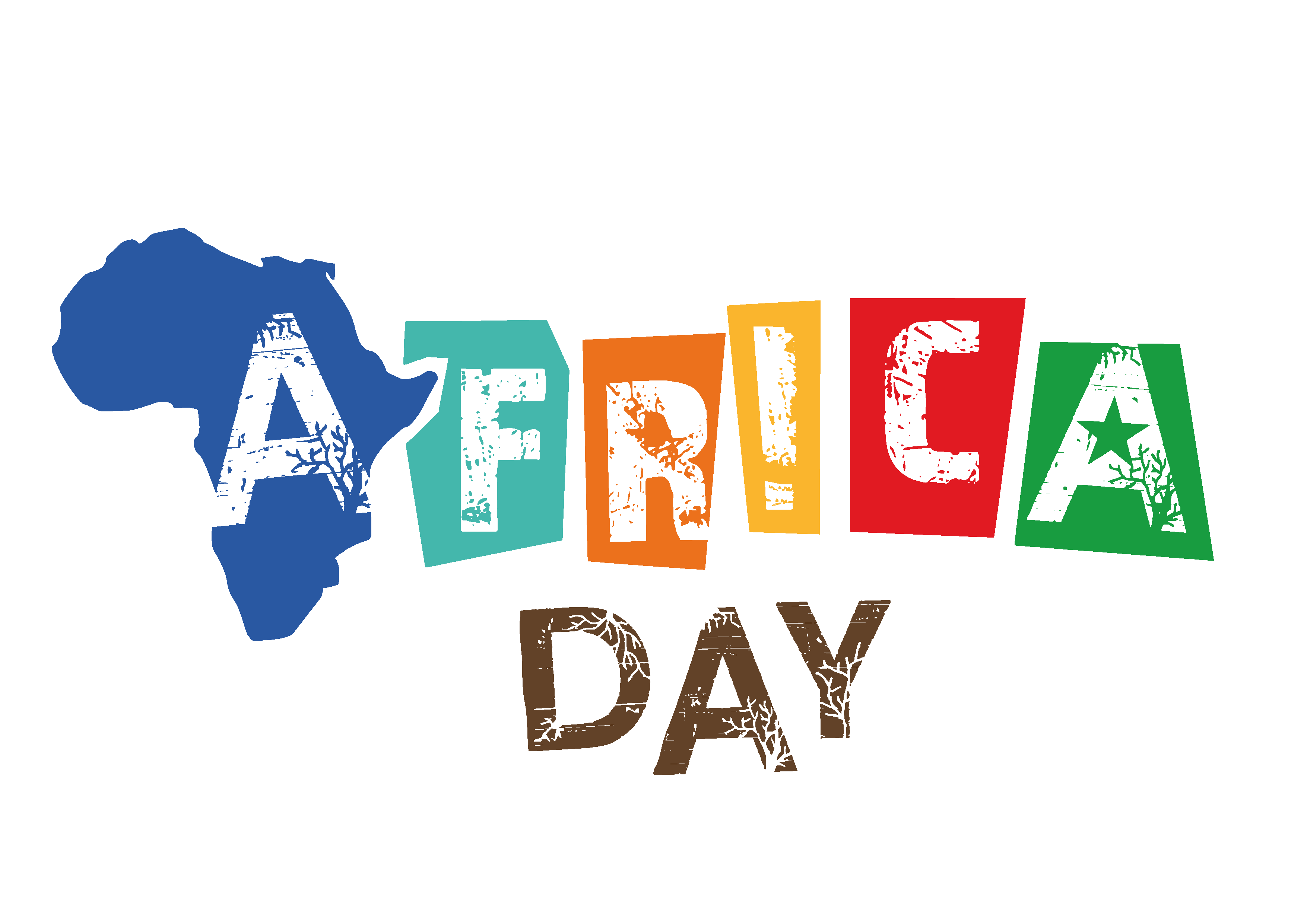 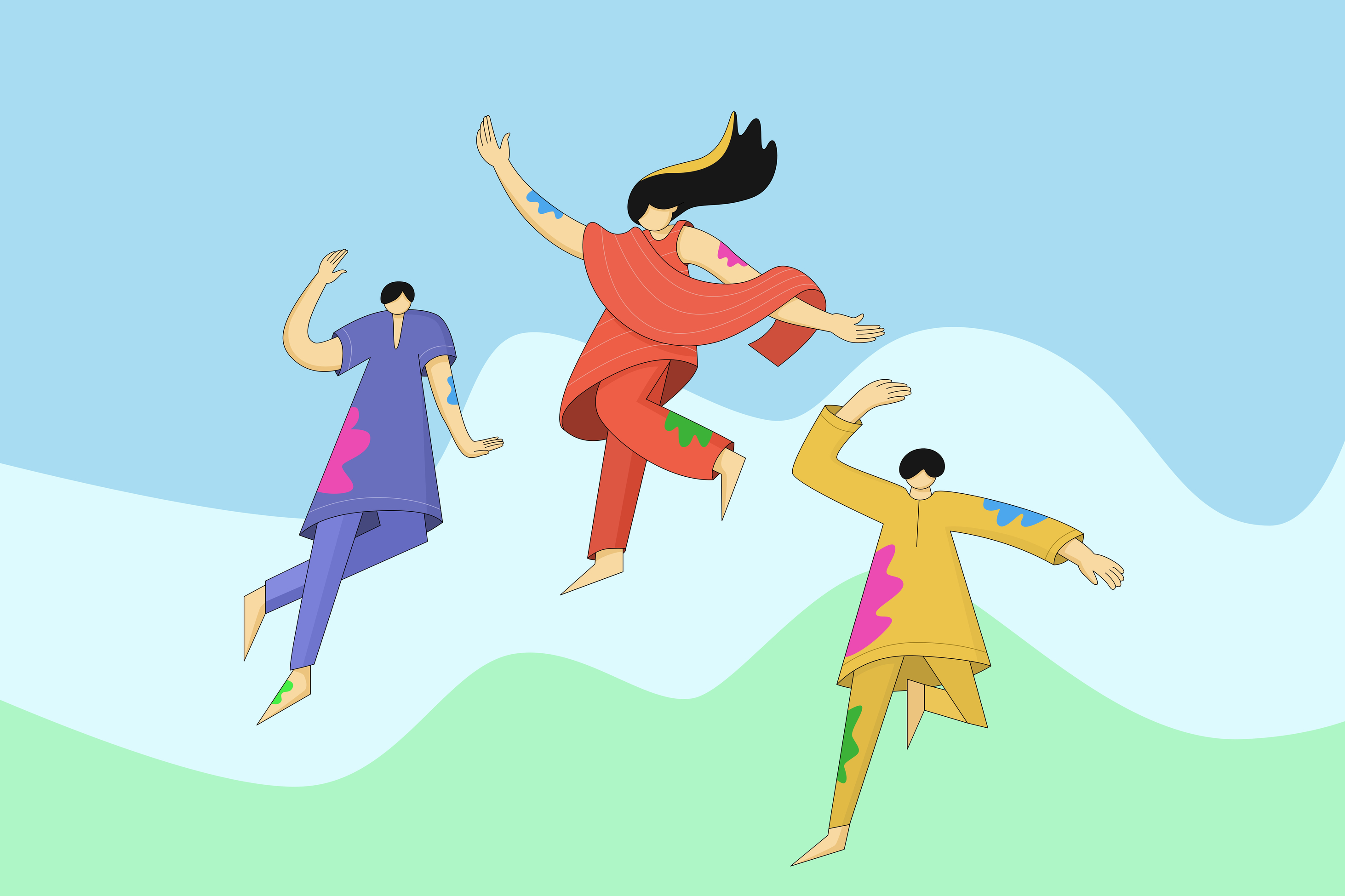 Let's Get Social -  Drumming & Dancing celebrating Africa Day & Bealtaine 2025
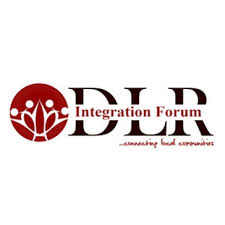 Date: Saturday 24th May 2025
Time: 2pm -4p.m
Location: Taney Parish Hall, Taney Road, Dundrum D14 T9V0
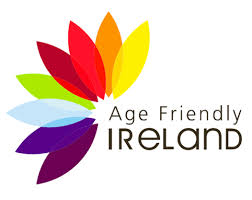 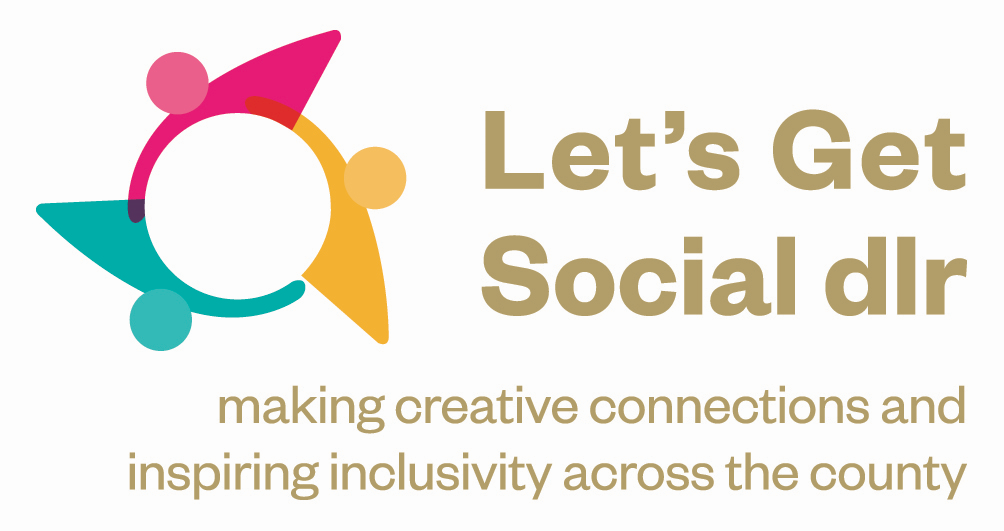 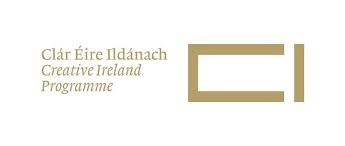 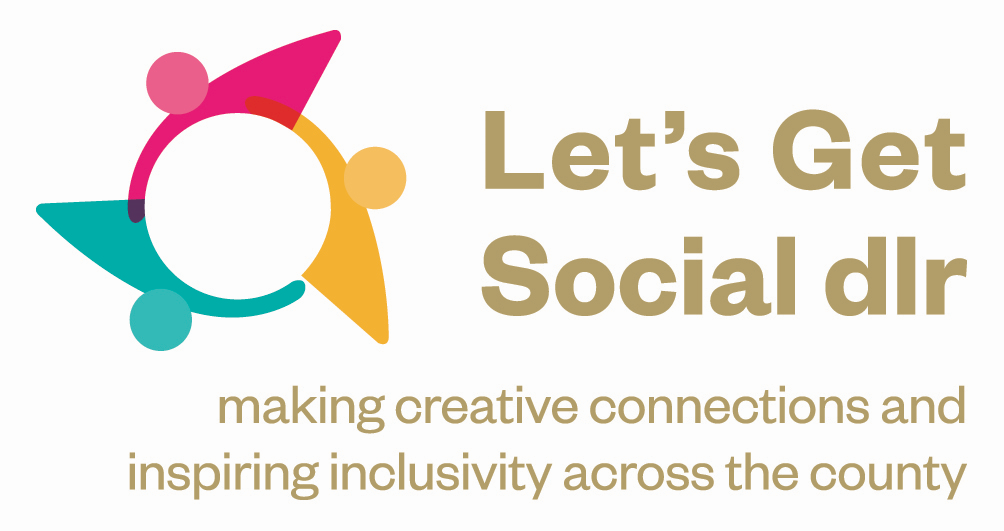 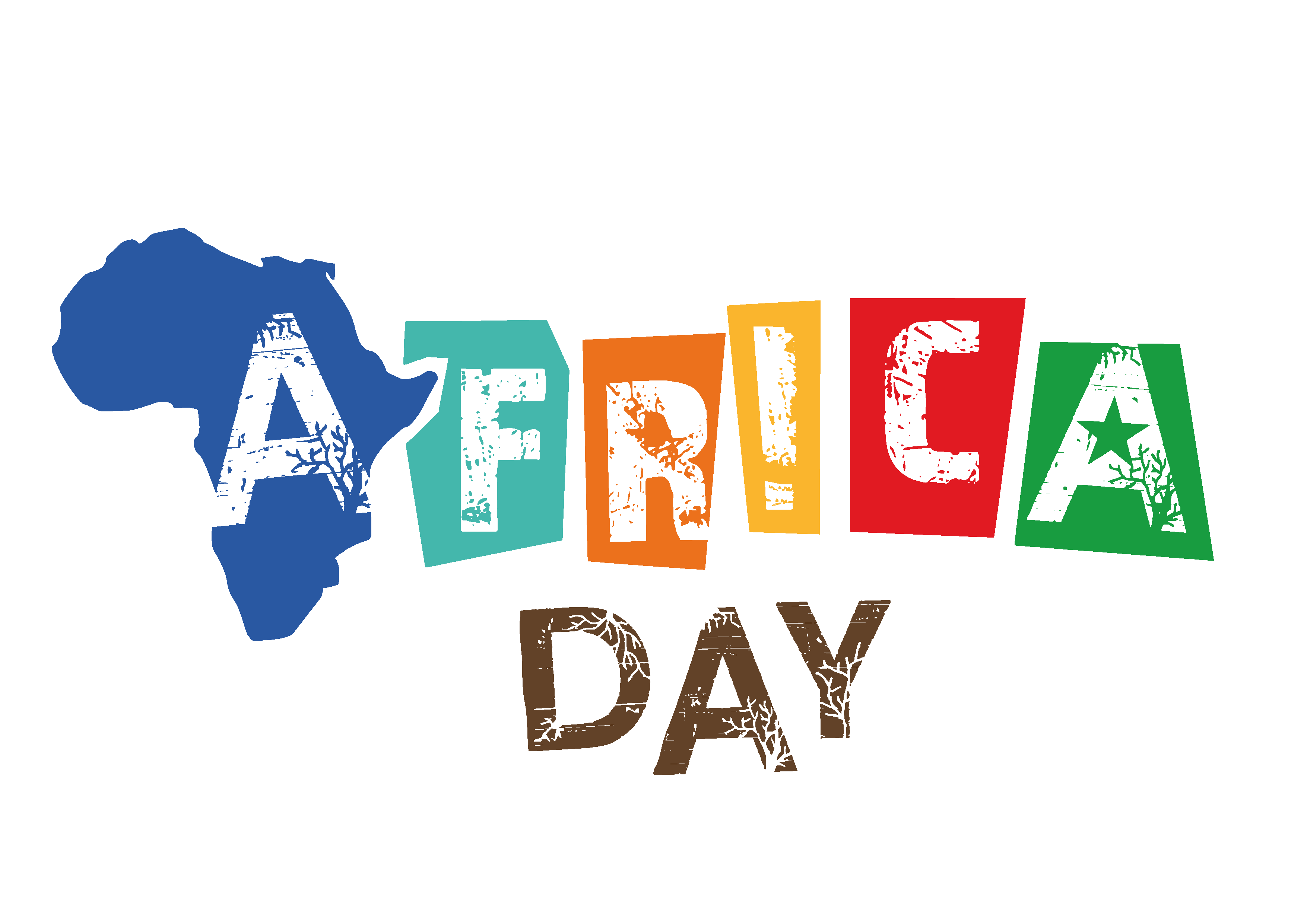 Let's Get Social Drumming & Dancing celebrating Africa Day!
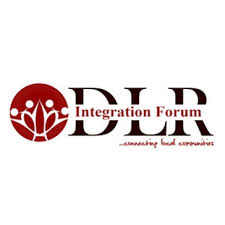 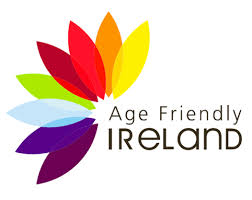 Date: Saturday, 24th of May, 2pm - 4pm
Time: 2pm -4p.m
Location: Taney Parish Hall, Taney Road, Dundrum D14 T9V0
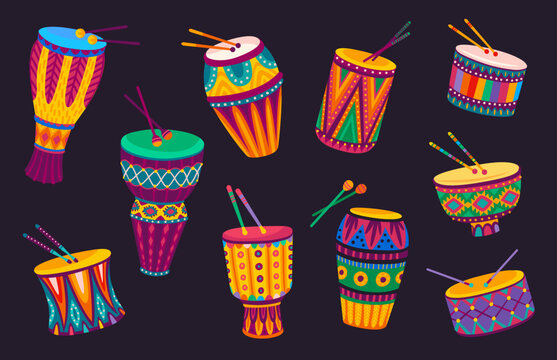 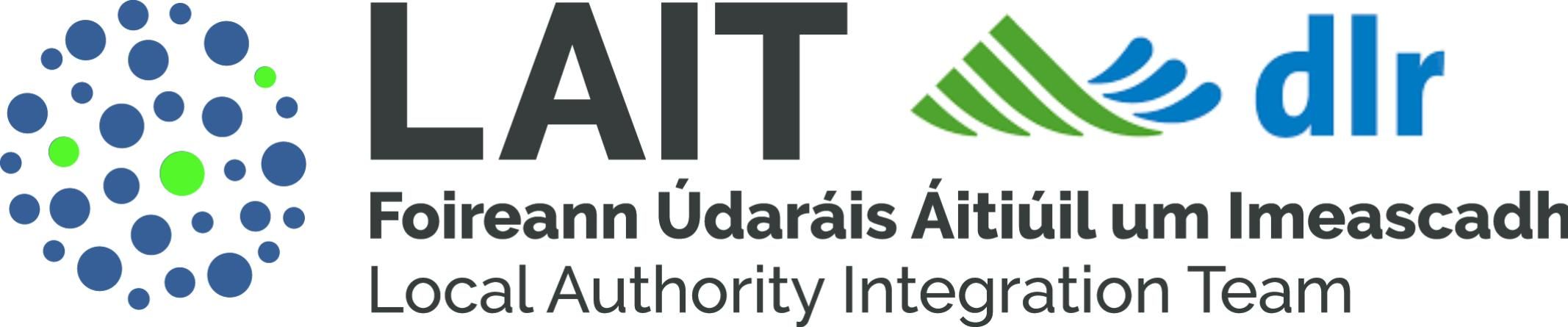 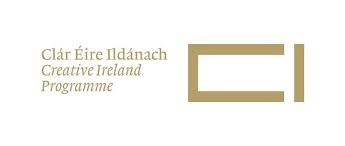 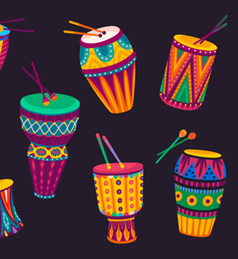 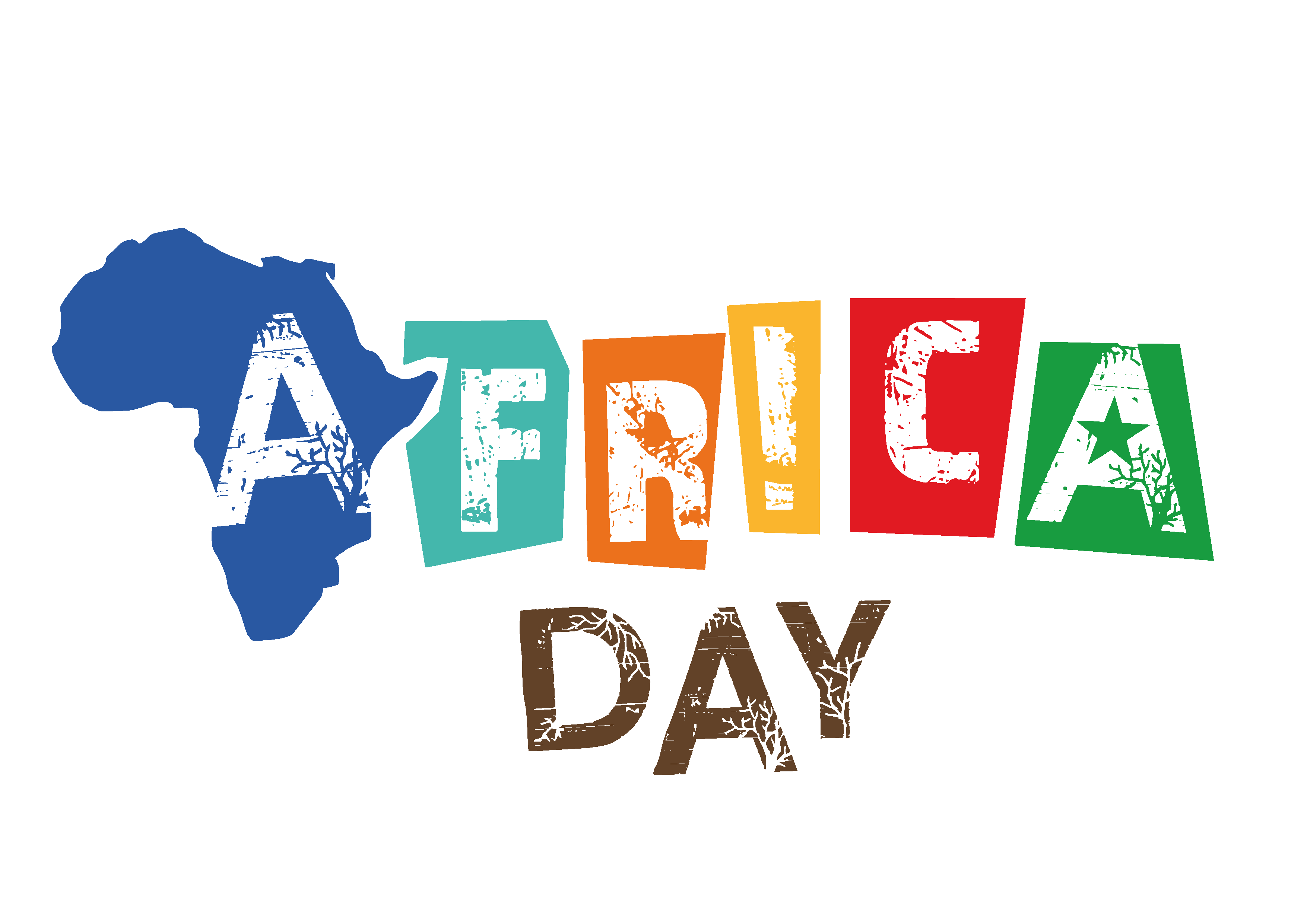 Let's Get Social- Drumming & Dancing celebrating Africa Day!
Date: Saturday 24th May 2025 
Time: 2pm -4p.m
Location:  Taney Parish Hall, Taney Road, Dundrum D14 T9V0

Free of charge, all welcome - Register at Eventbrite
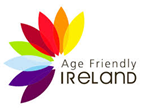 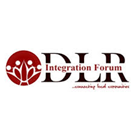 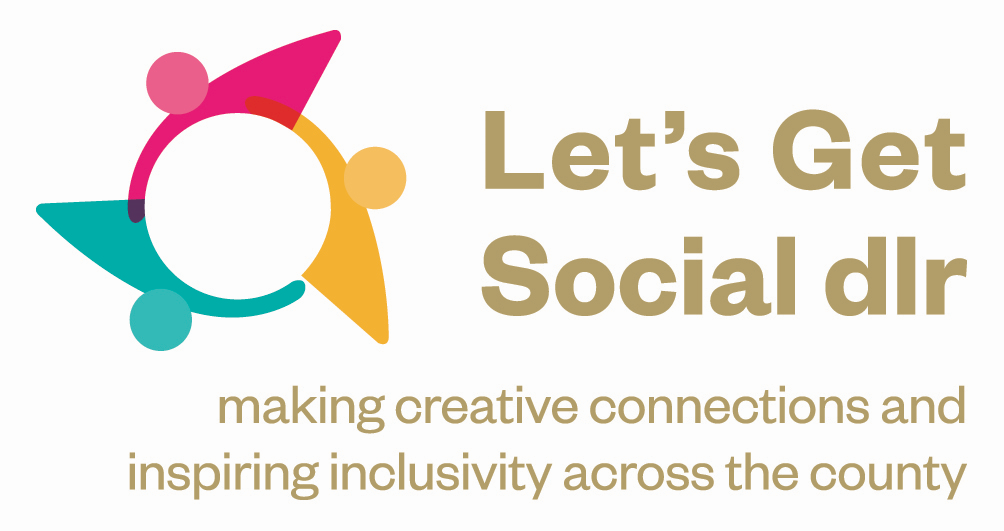 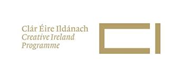 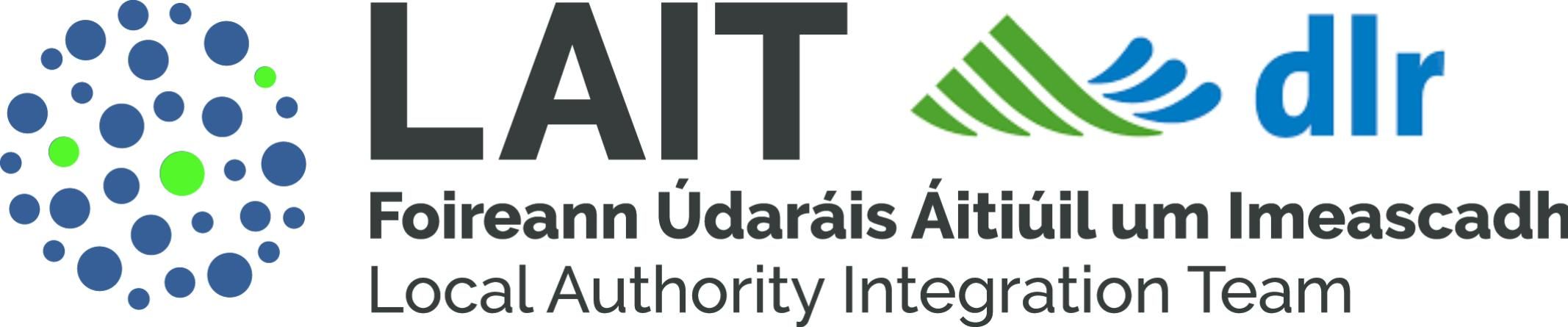